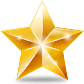 Школа юных
 космонавтов
    Подготовительная группа № 10
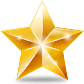 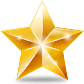 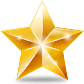 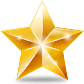 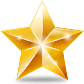 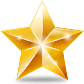 Выполнила:Цыбикжапова Е.Б.
Воспитатель МАДОУ № 64 г.Улан-Удэ
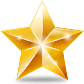 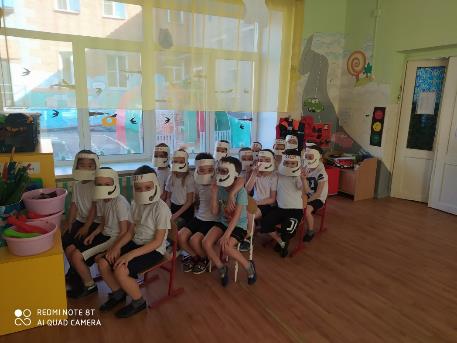 Отряд смелых ребят группы № 10 готов к полету в Школу юных космонавтов на планету Марс
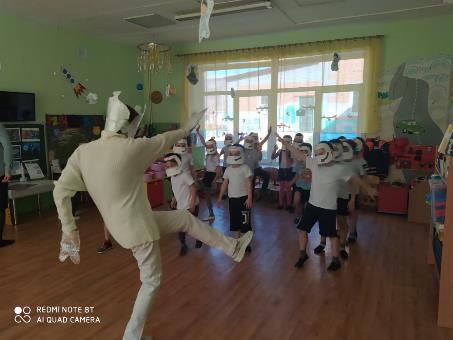 Нас встречает озорной инструктор планеты Марс по имени Марсик. Он проводит инструктаж и веселую разминку.
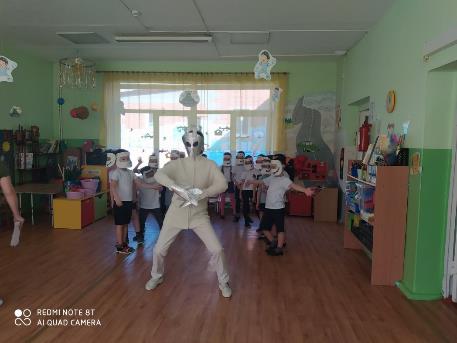 Все дети читают стихи о космосе и  космонавтах .
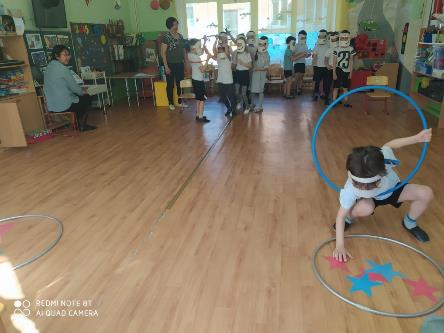 Итак, испытания для двух команд «Ракета» и «Планета» начинаются.
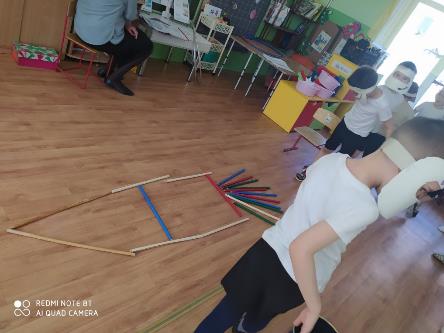 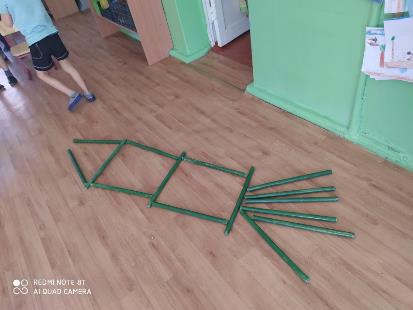 Умение построить ракету из любого материала- важное умение любого космонавта
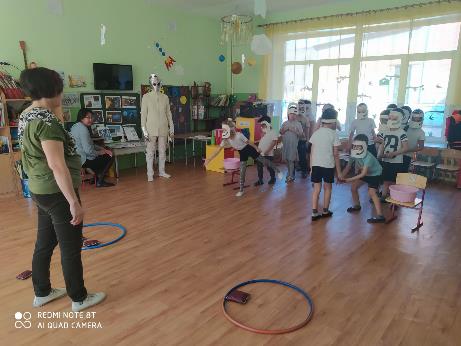 Сложные испытания преодолевают юные космонавты с легкостью
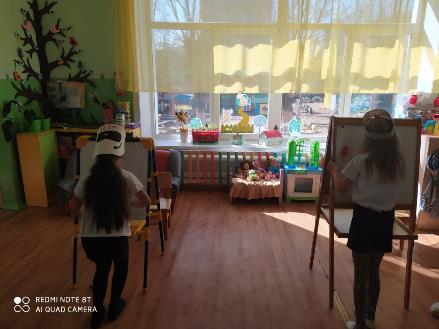 Еще одно задание- нарисовать инопланетянина
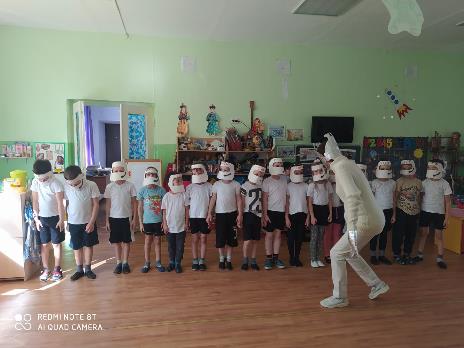 Все отлично прошли школу юных космонавтов. Марсик вручает всем медали и принимает всех в космический резерв
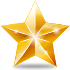 На ракете полетаю И планету Марс узнаю. Там построю городок, Может, выращу цветок. Мама будет мной гордиться, Только нужно торопиться! Эх, скорей бы взрослым стать, На ракетах полетать…
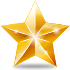 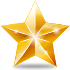 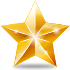 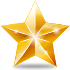